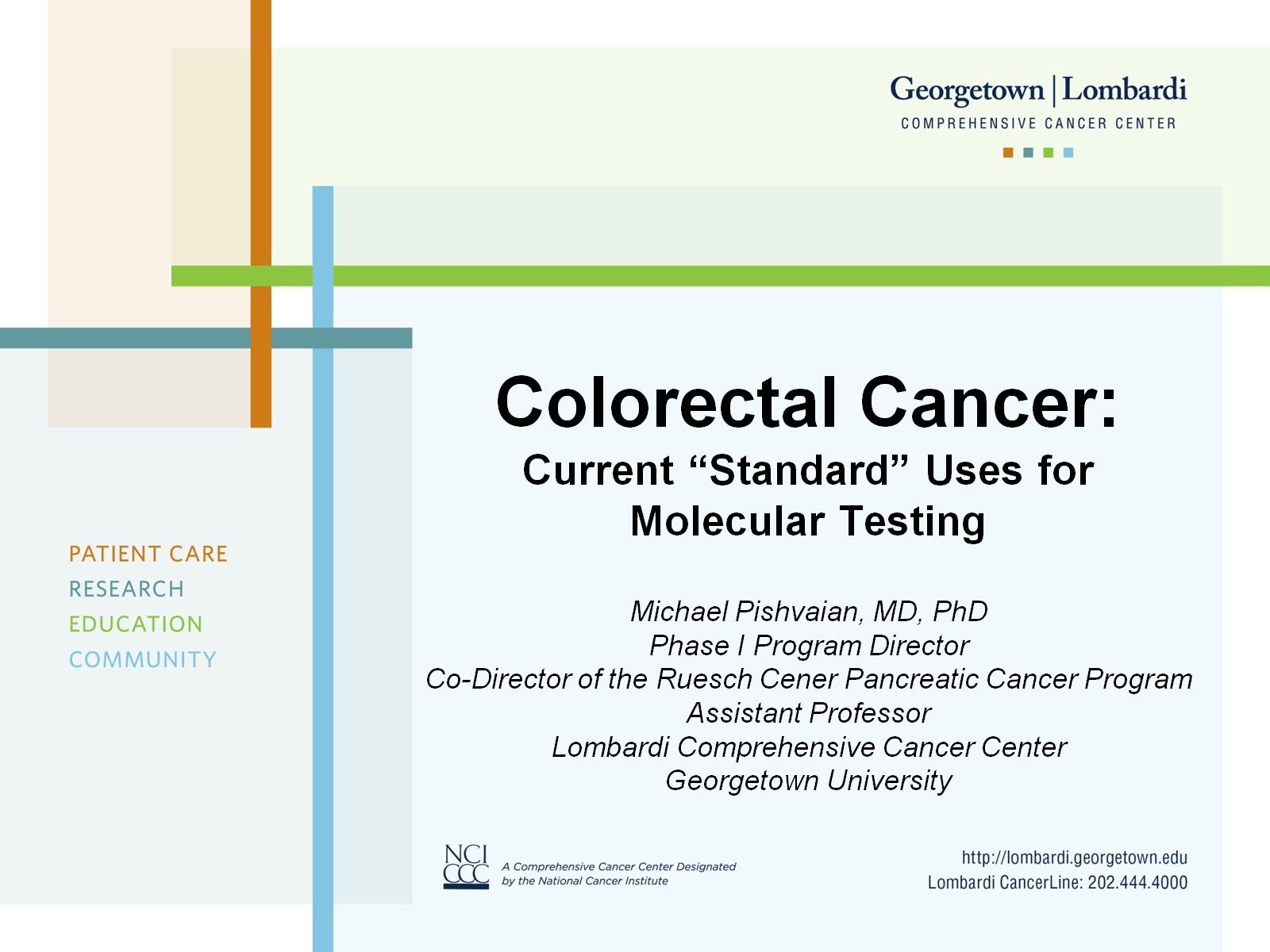 Colorectal Cancer:Current “Standard” Uses for Molecular Testing
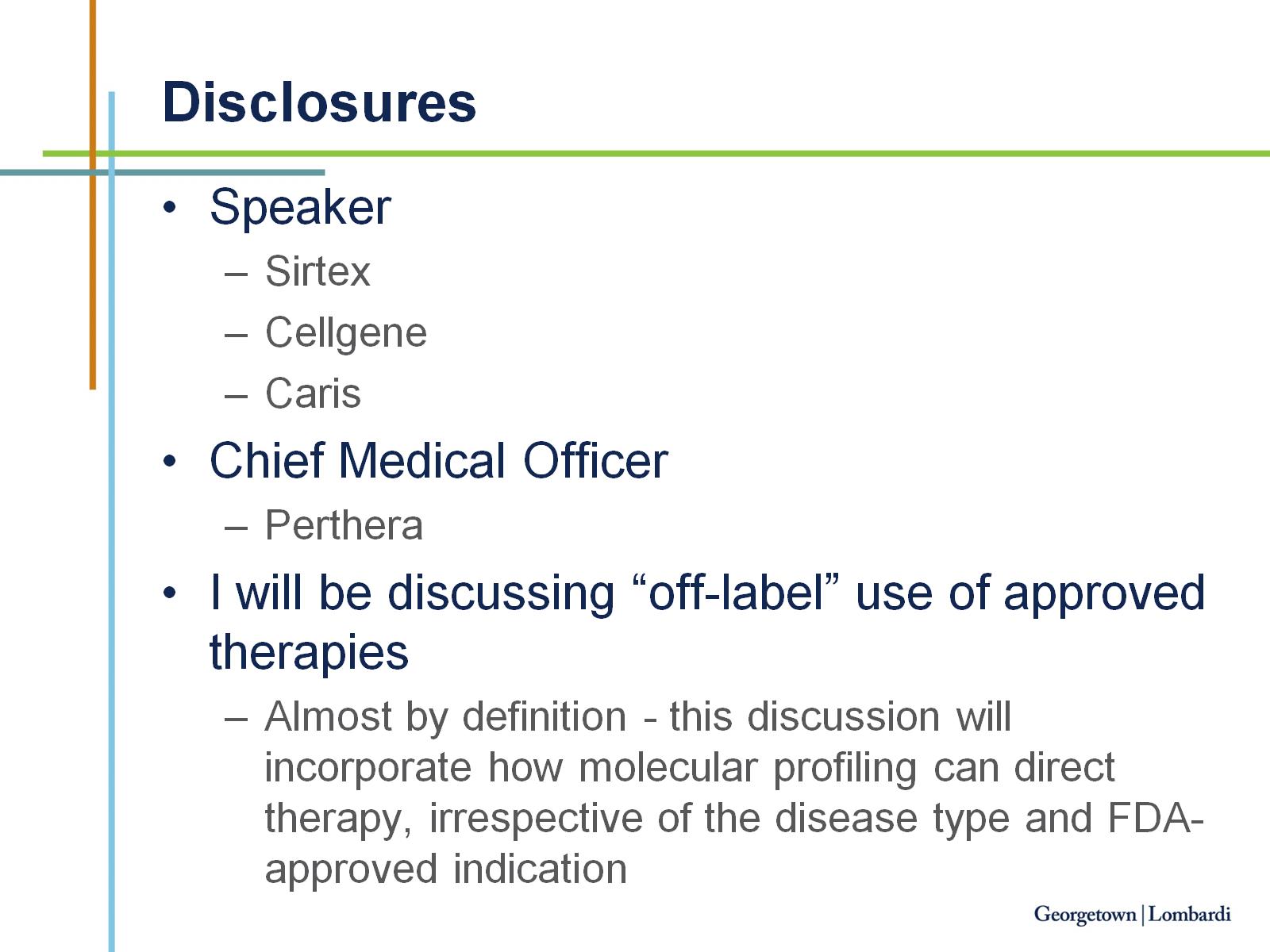 Disclosures
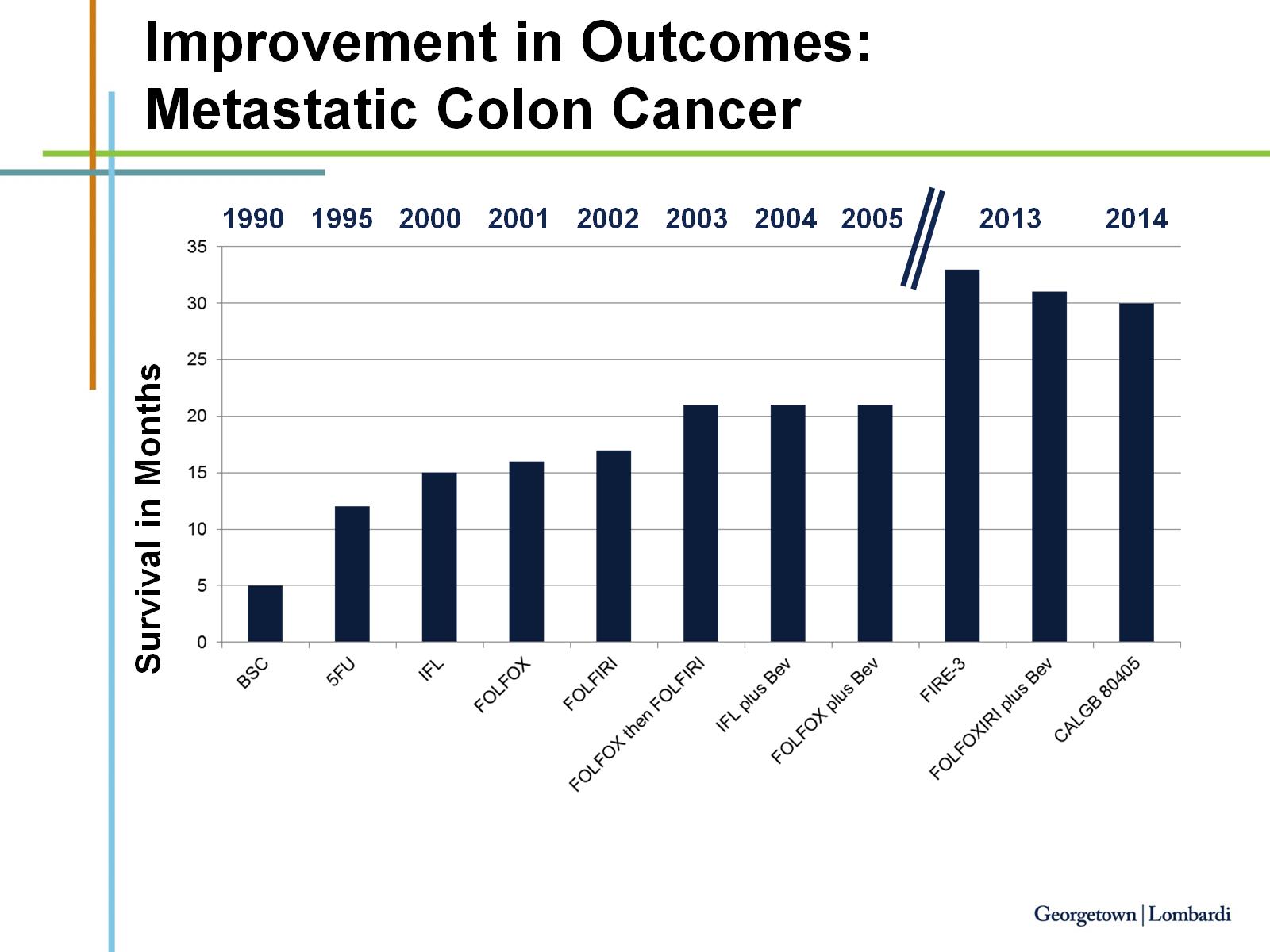 Improvement in Outcomes:Metastatic Colon Cancer
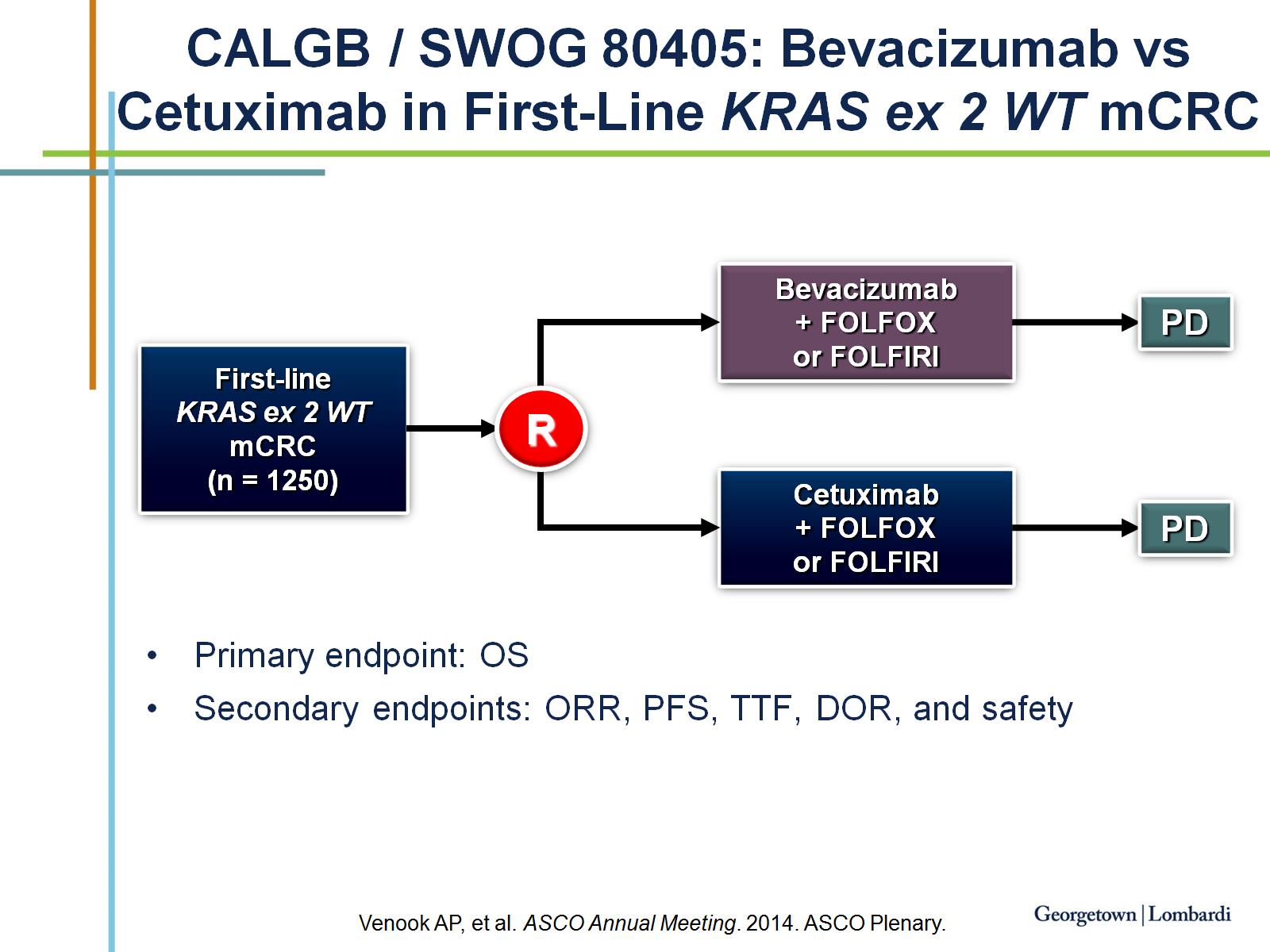 CALGB / SWOG 80405: Bevacizumab vs Cetuximab in First-Line KRAS ex 2 WT mCRC
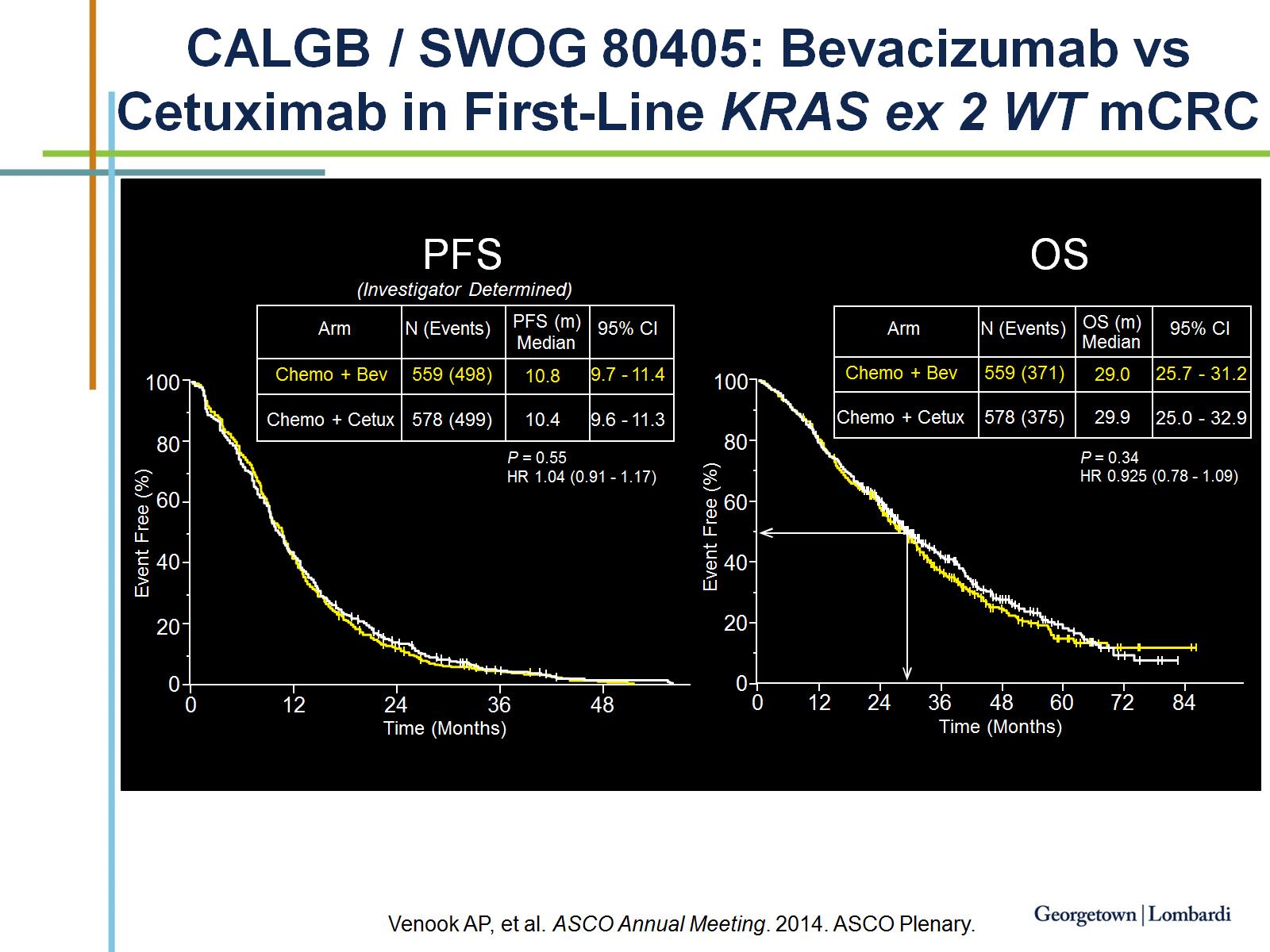 CALGB / SWOG 80405: Bevacizumab vs Cetuximab in First-Line KRAS ex 2 WT mCRC
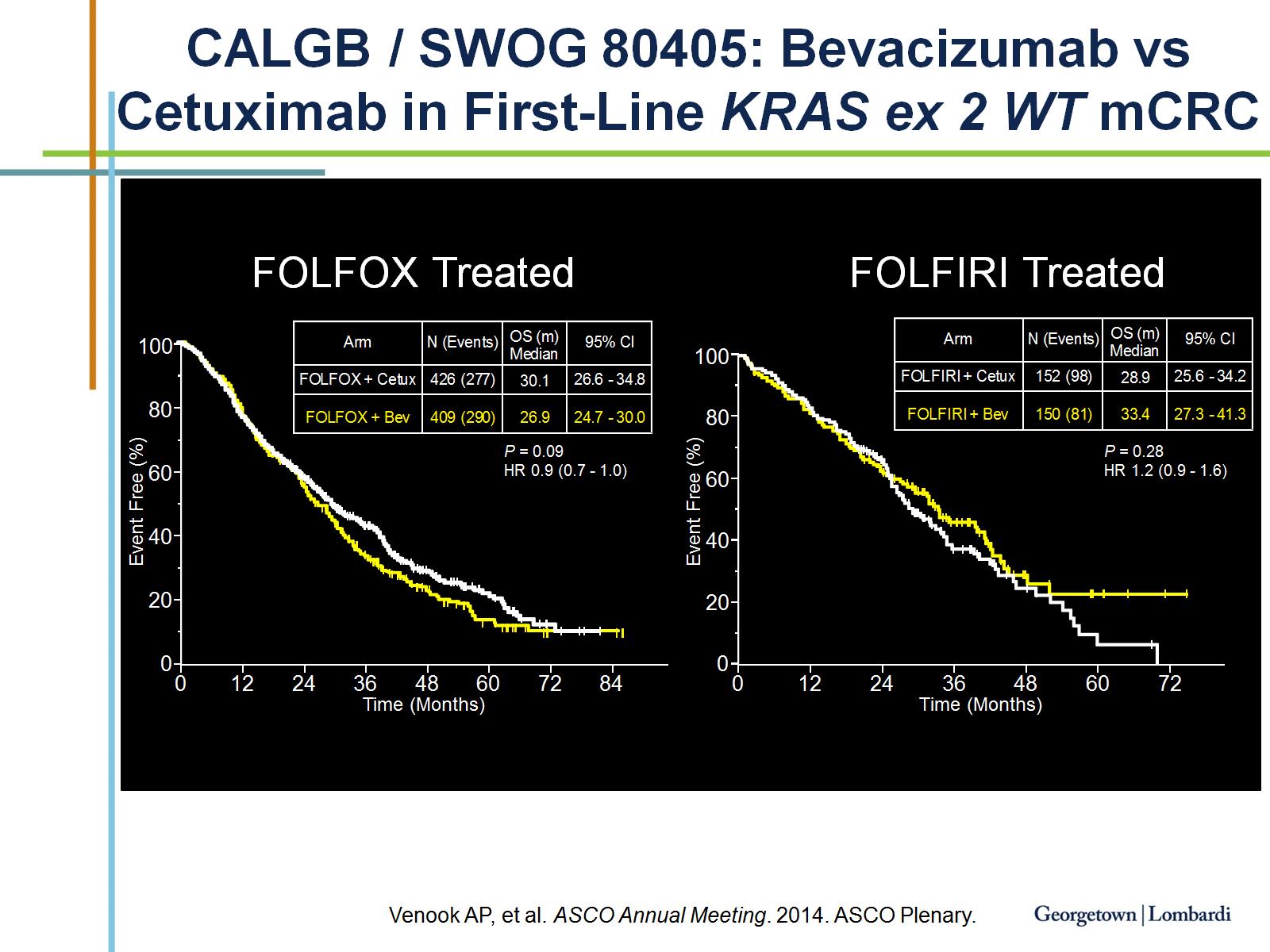 CALGB / SWOG 80405: Bevacizumab vs Cetuximab in First-Line KRAS ex 2 WT mCRC
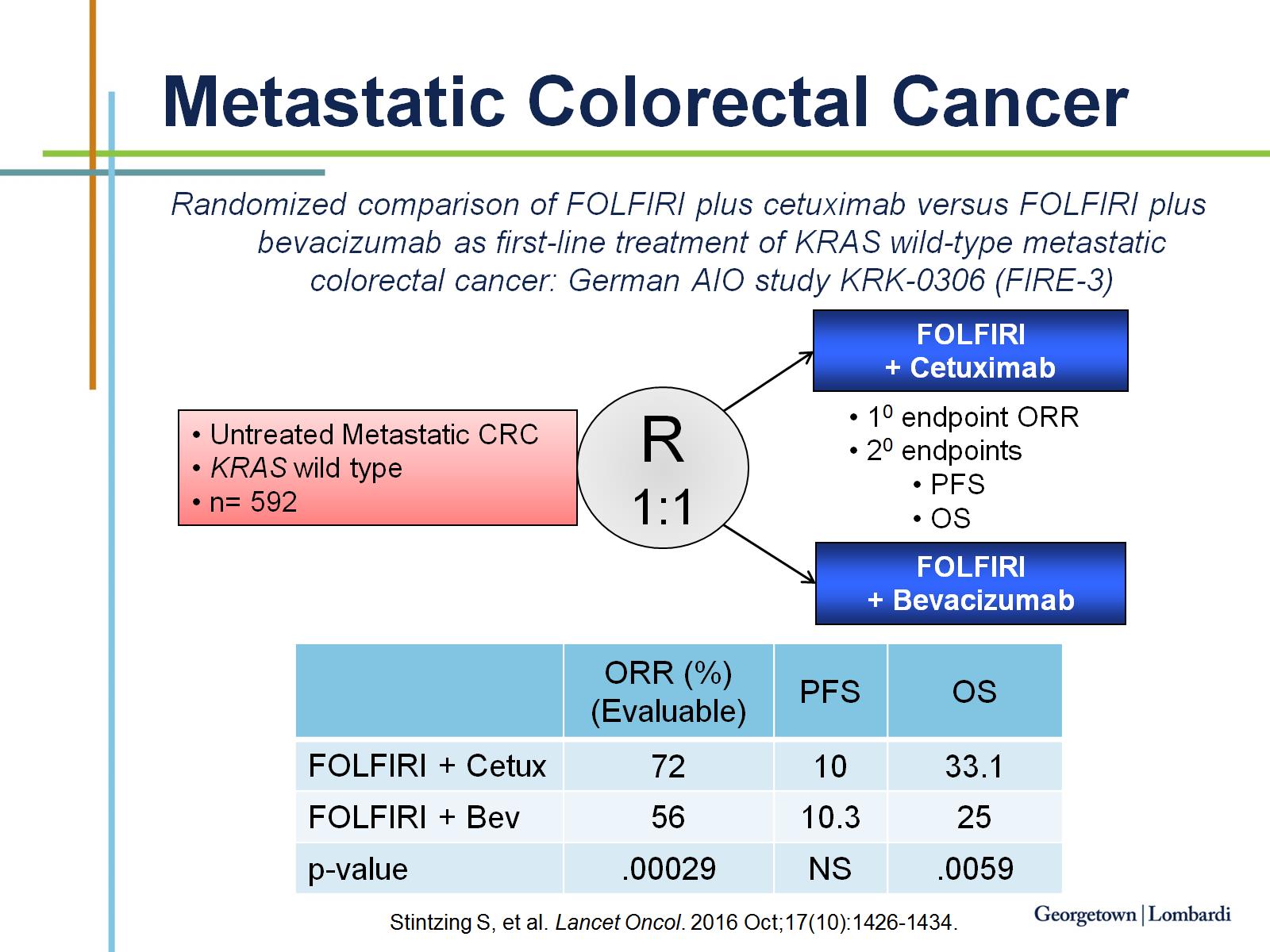 Metastatic Colorectal Cancer
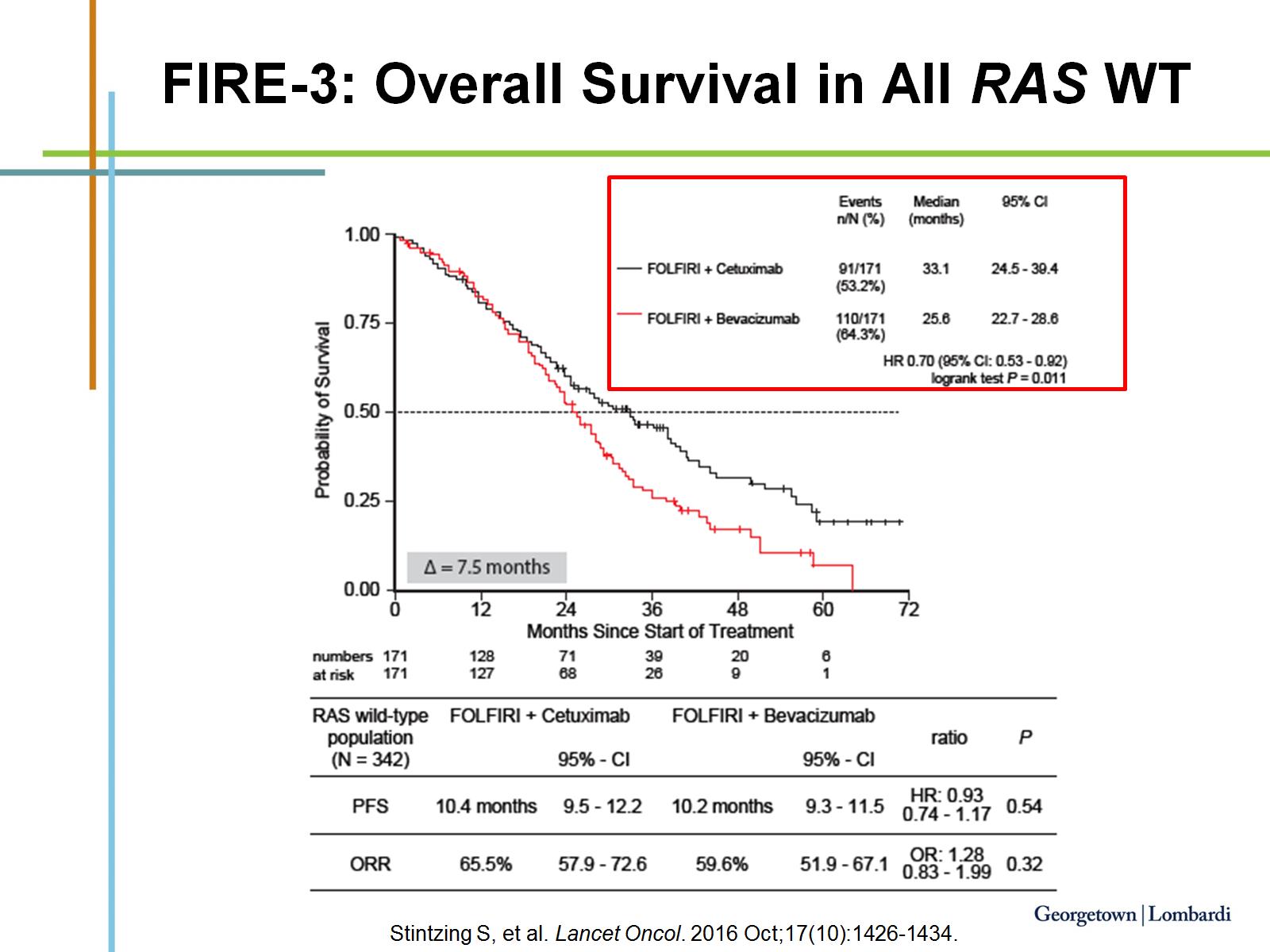 FIRE-3: Overall Survival in All RAS WT
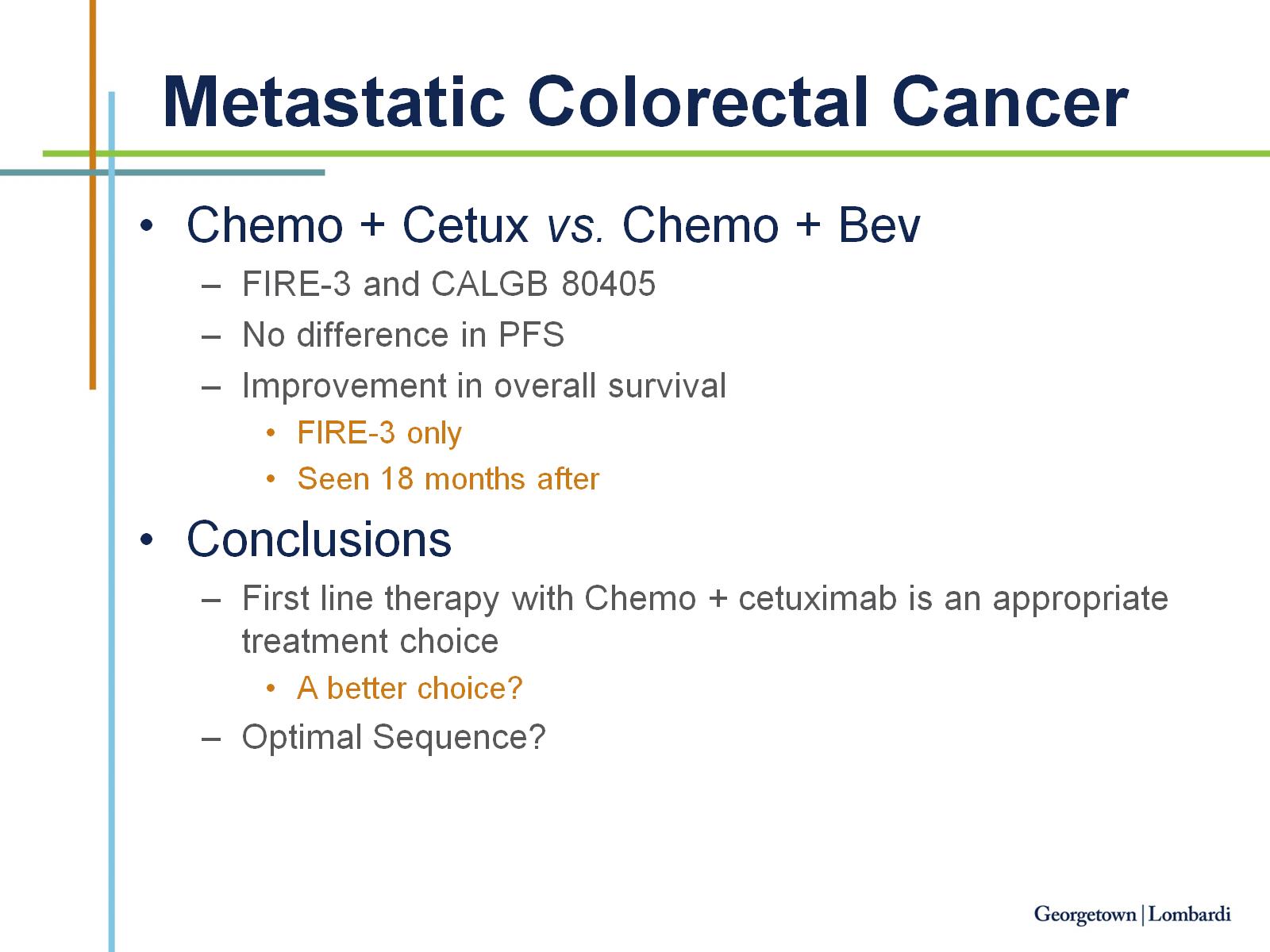 Metastatic Colorectal Cancer
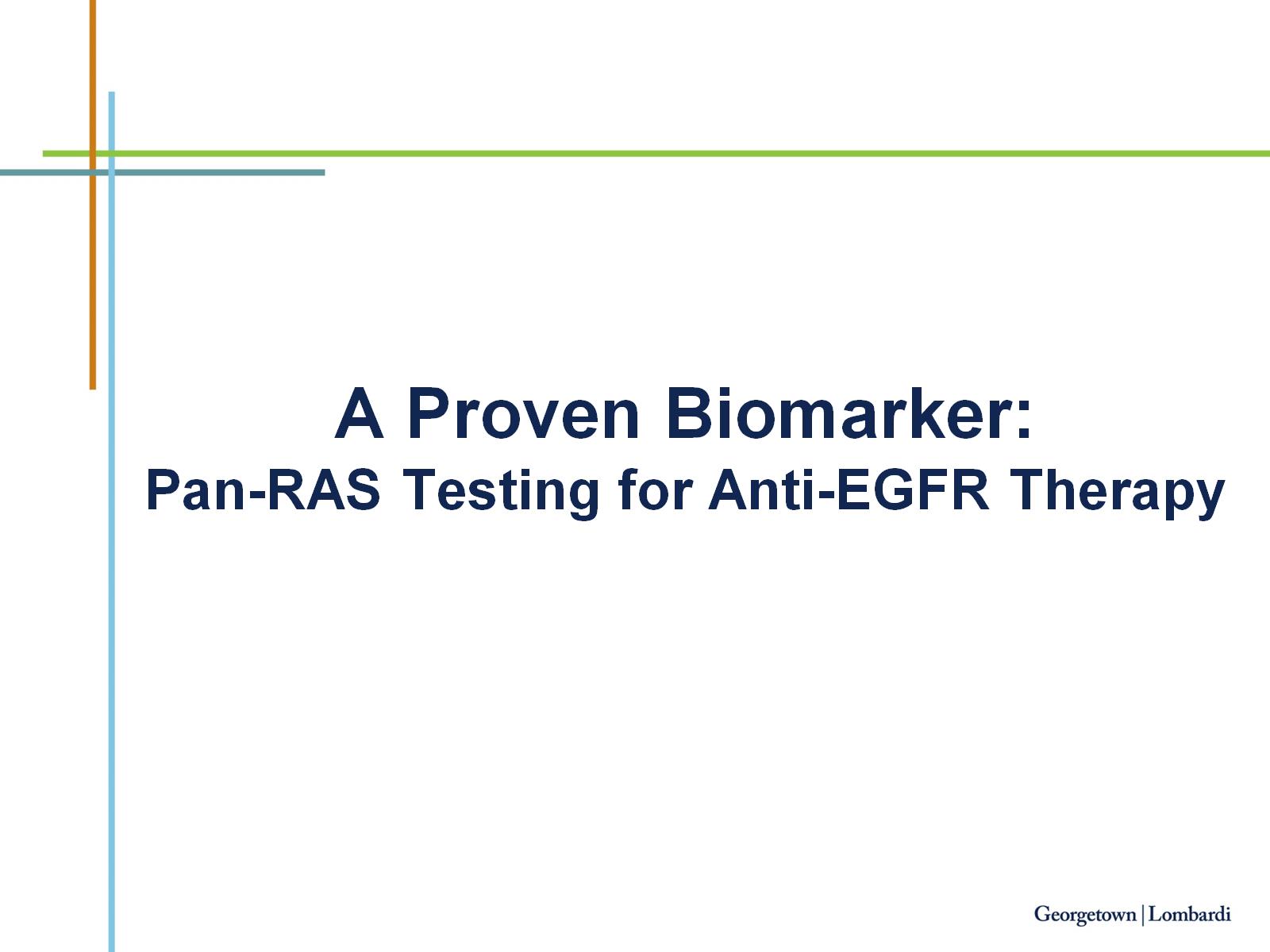 A Proven Biomarker:Pan-RAS Testing for Anti-EGFR Therapy
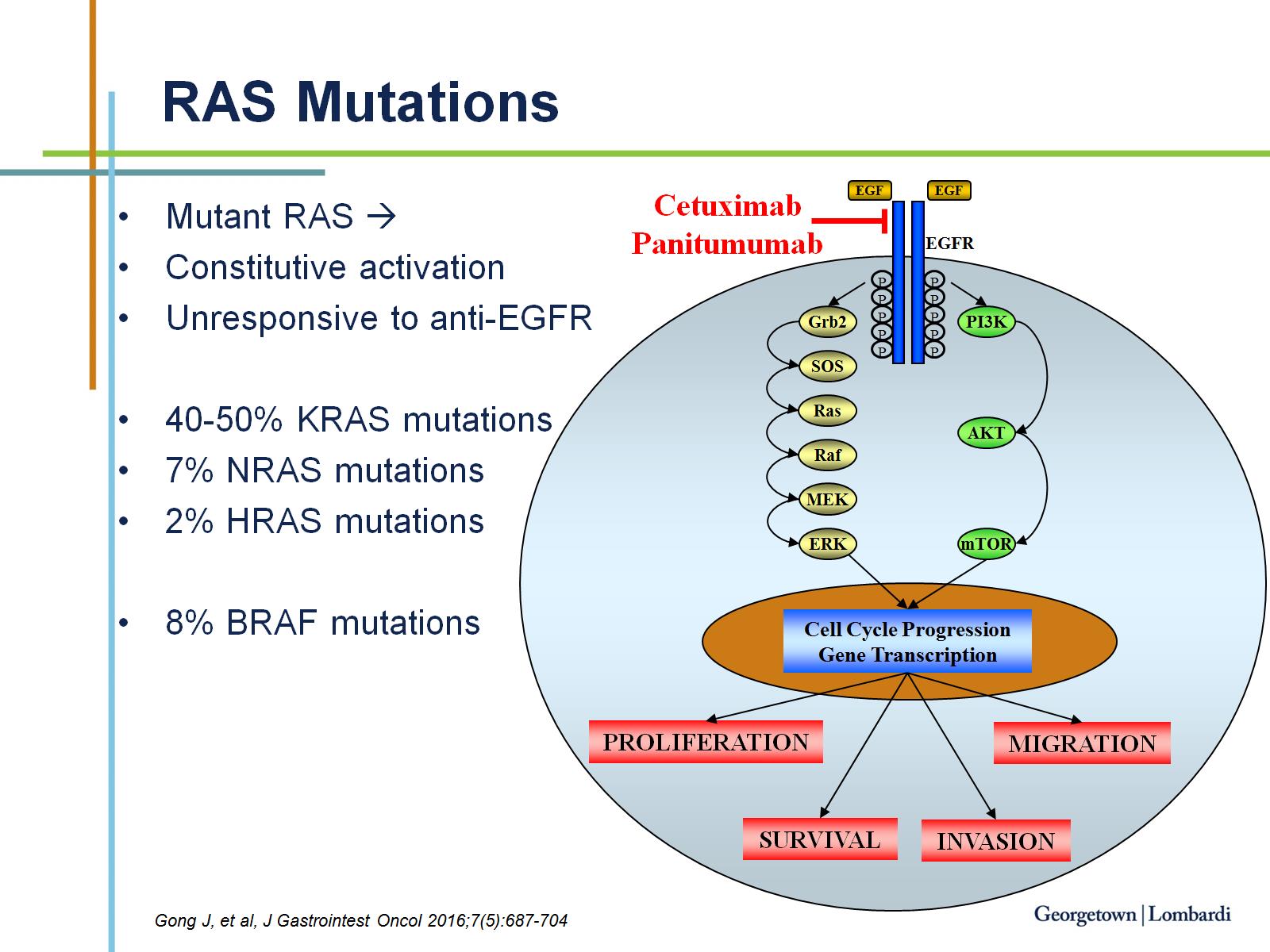 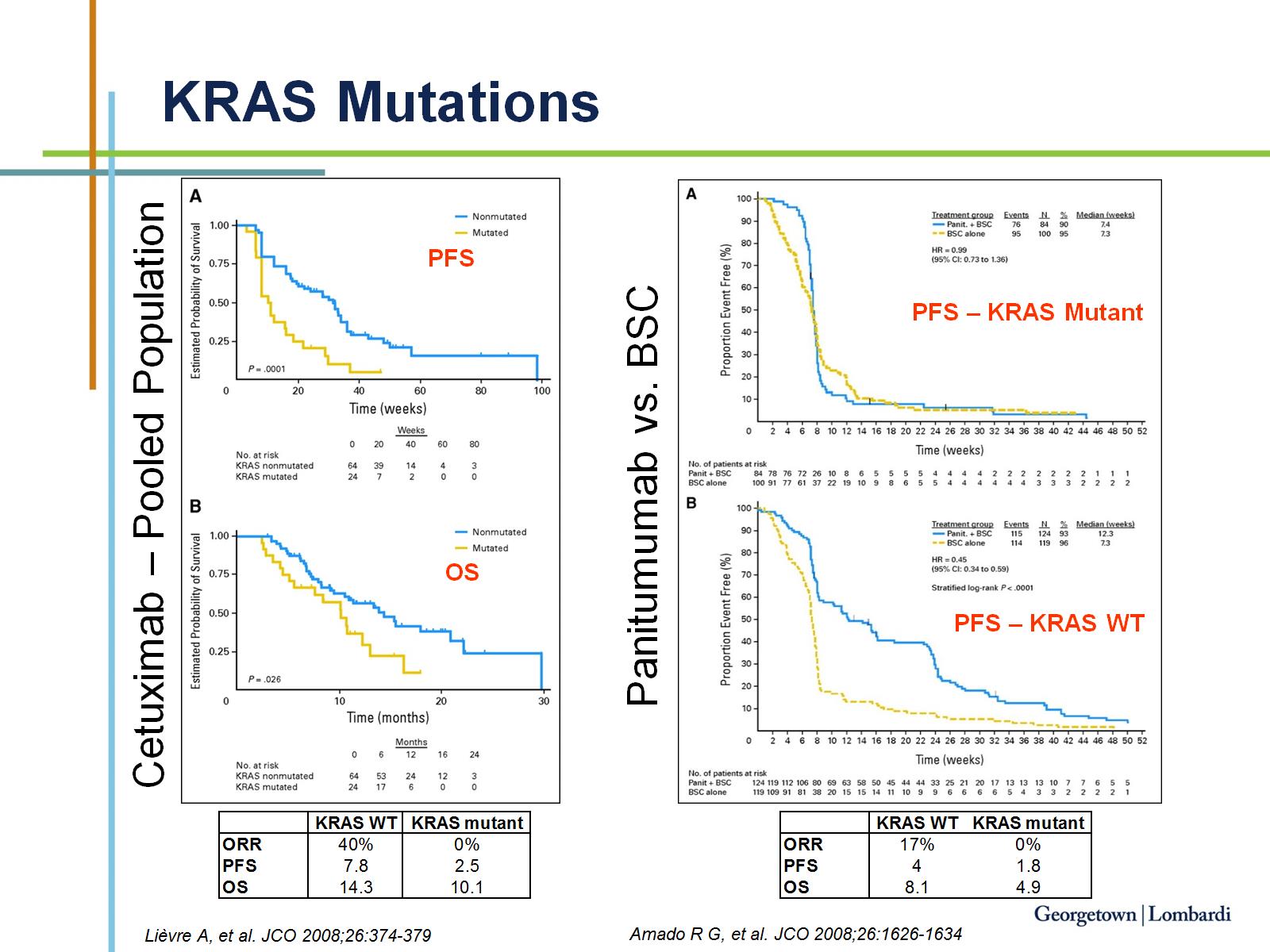 KRAS Mutations
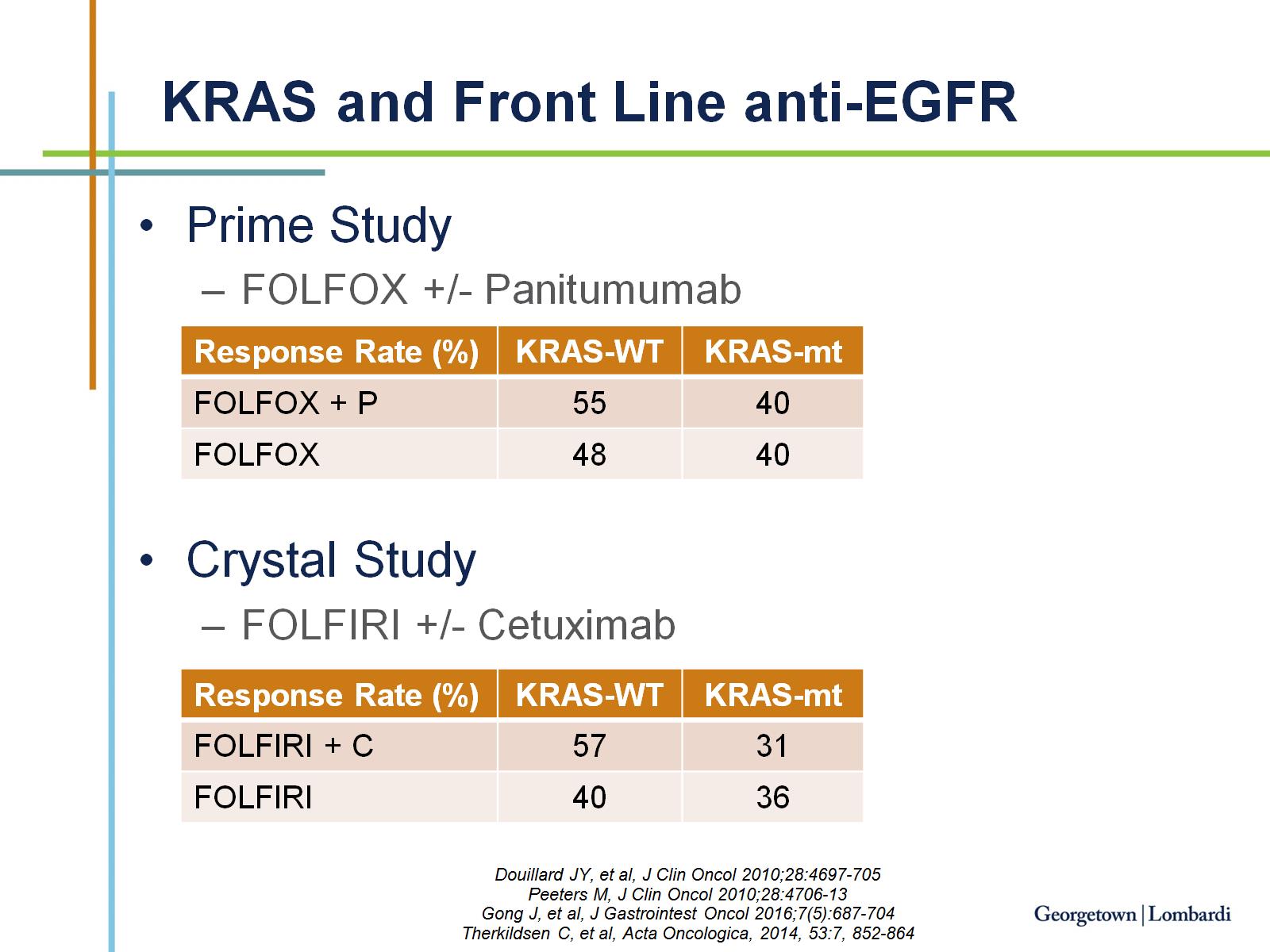 KRAS and Front Line anti-EGFR
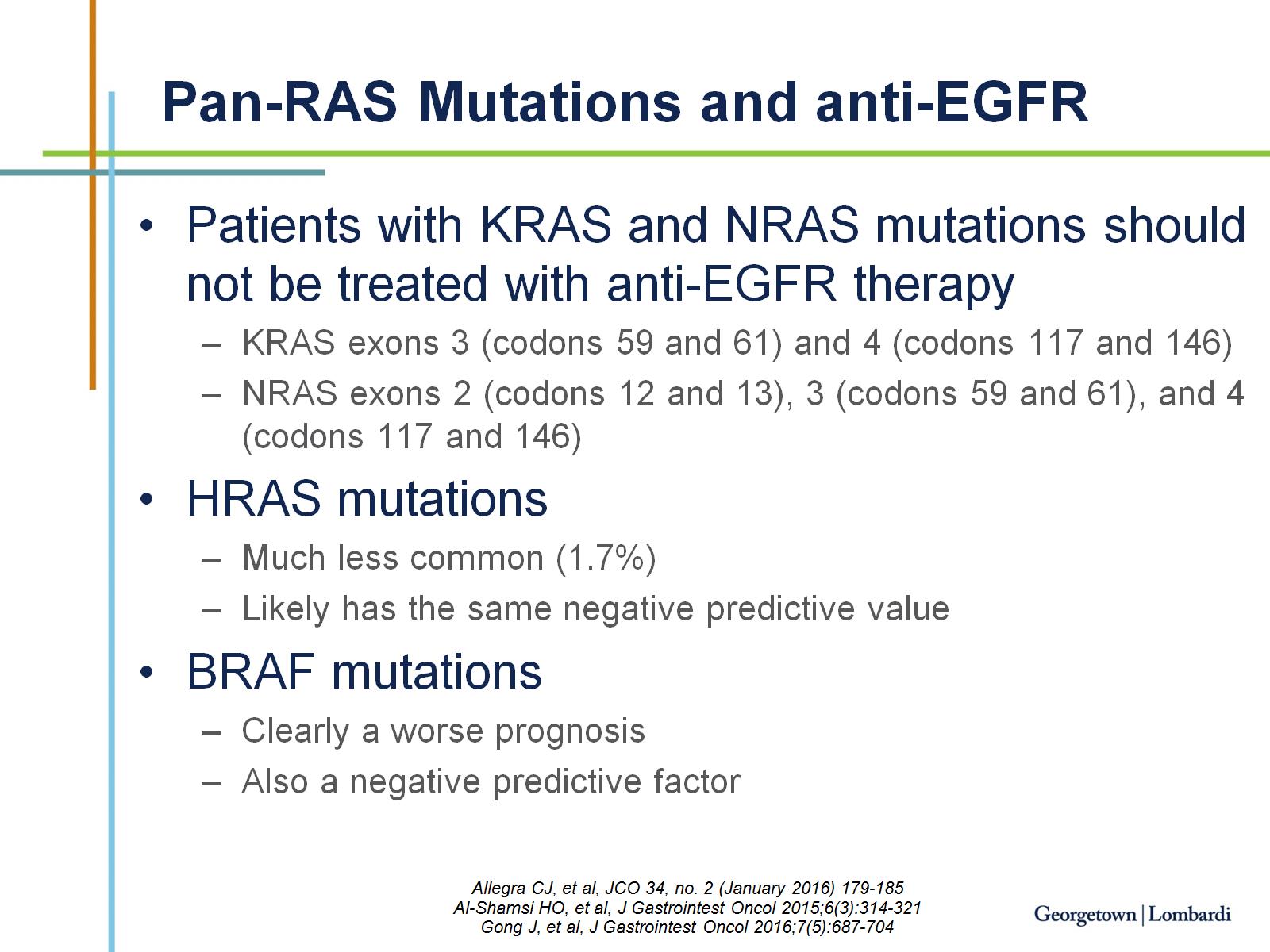 Pan-RAS Mutations and anti-EGFR
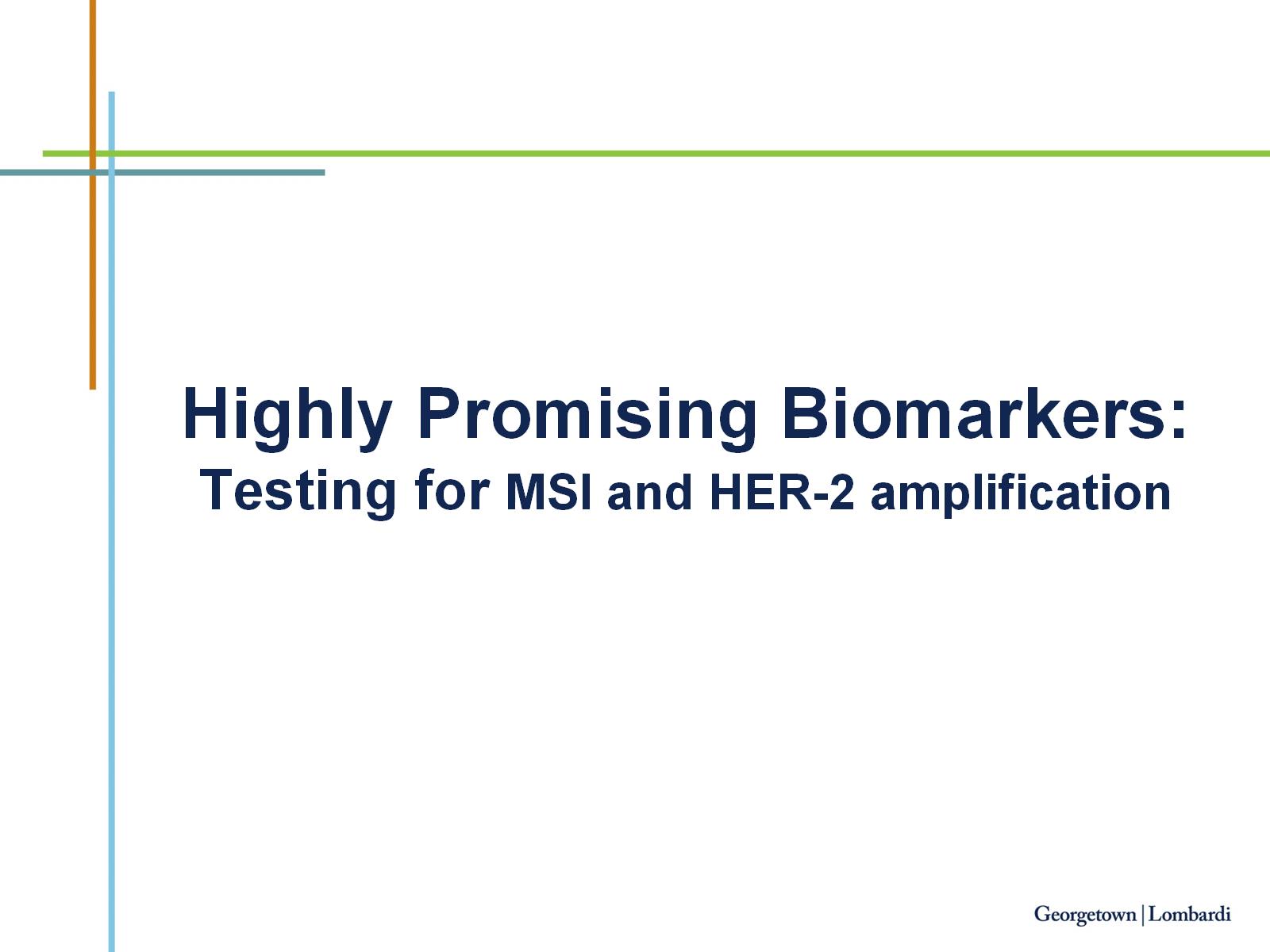 Highly Promising Biomarkers:Testing for MSI and HER-2 amplification
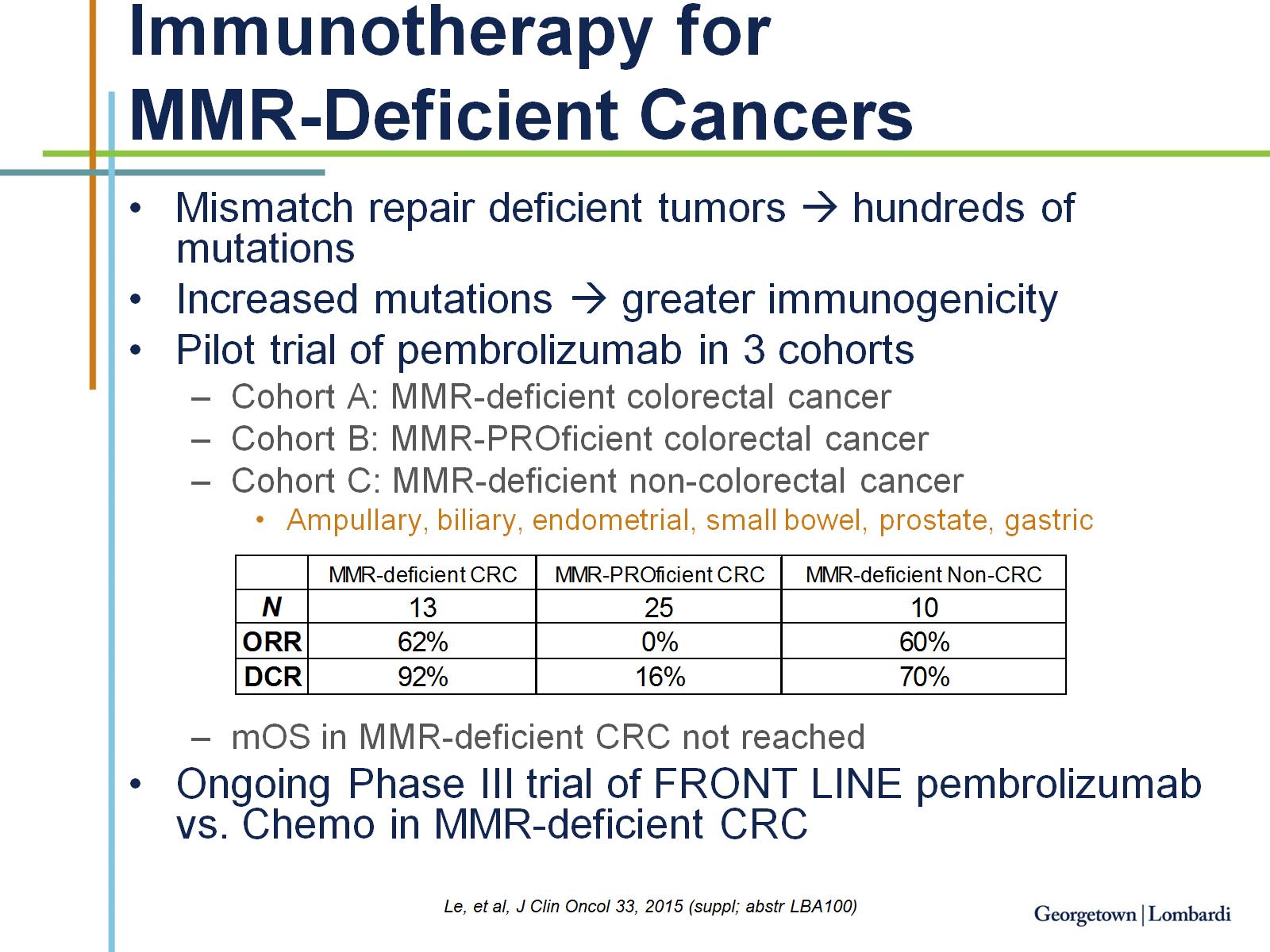 Immunotherapy for                   MMR-Deficient Cancers
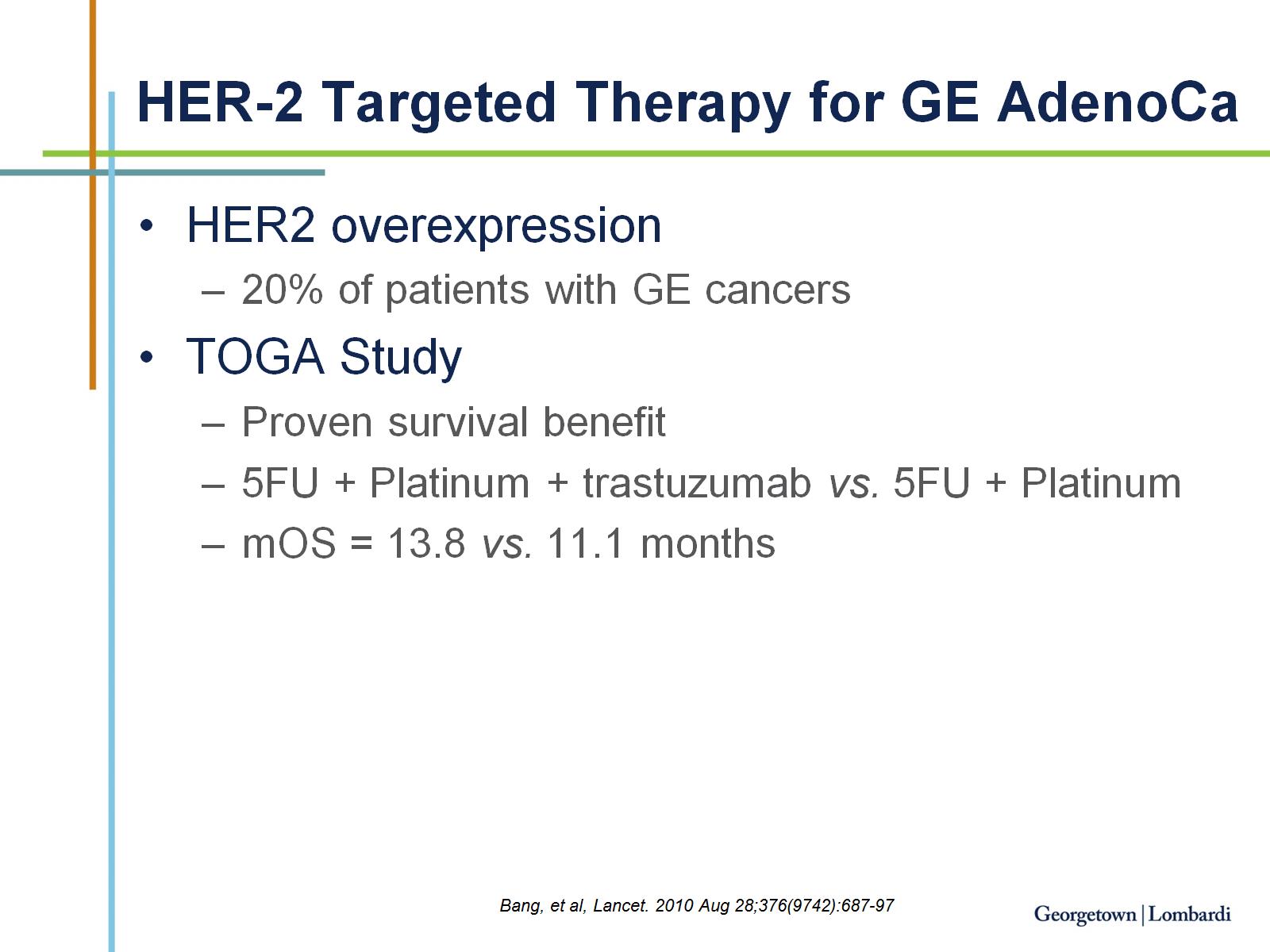 HER-2 Targeted Therapy for GE AdenoCa
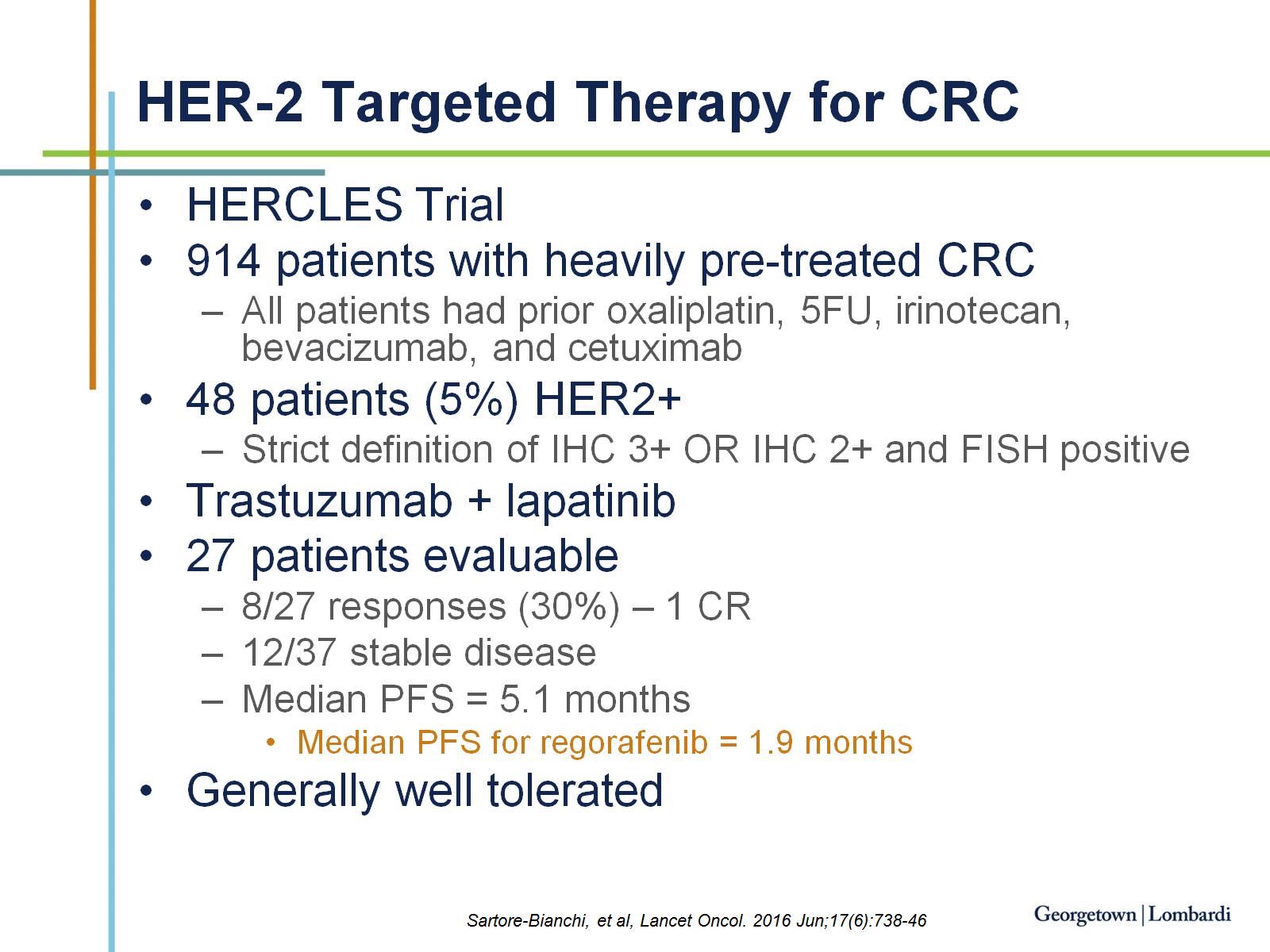 HER-2 Targeted Therapy for CRC
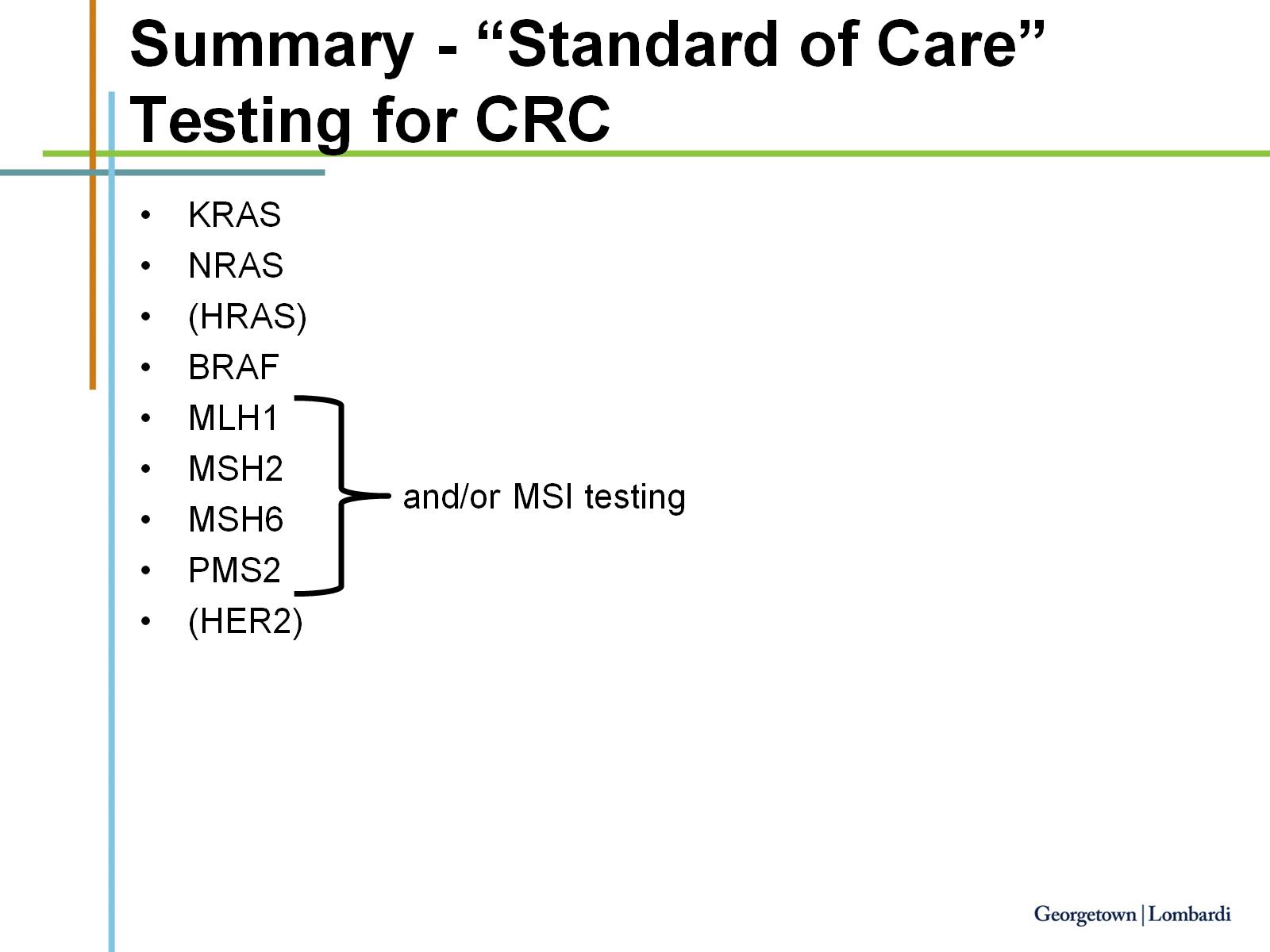 Summary - “Standard of Care” Testing for CRC
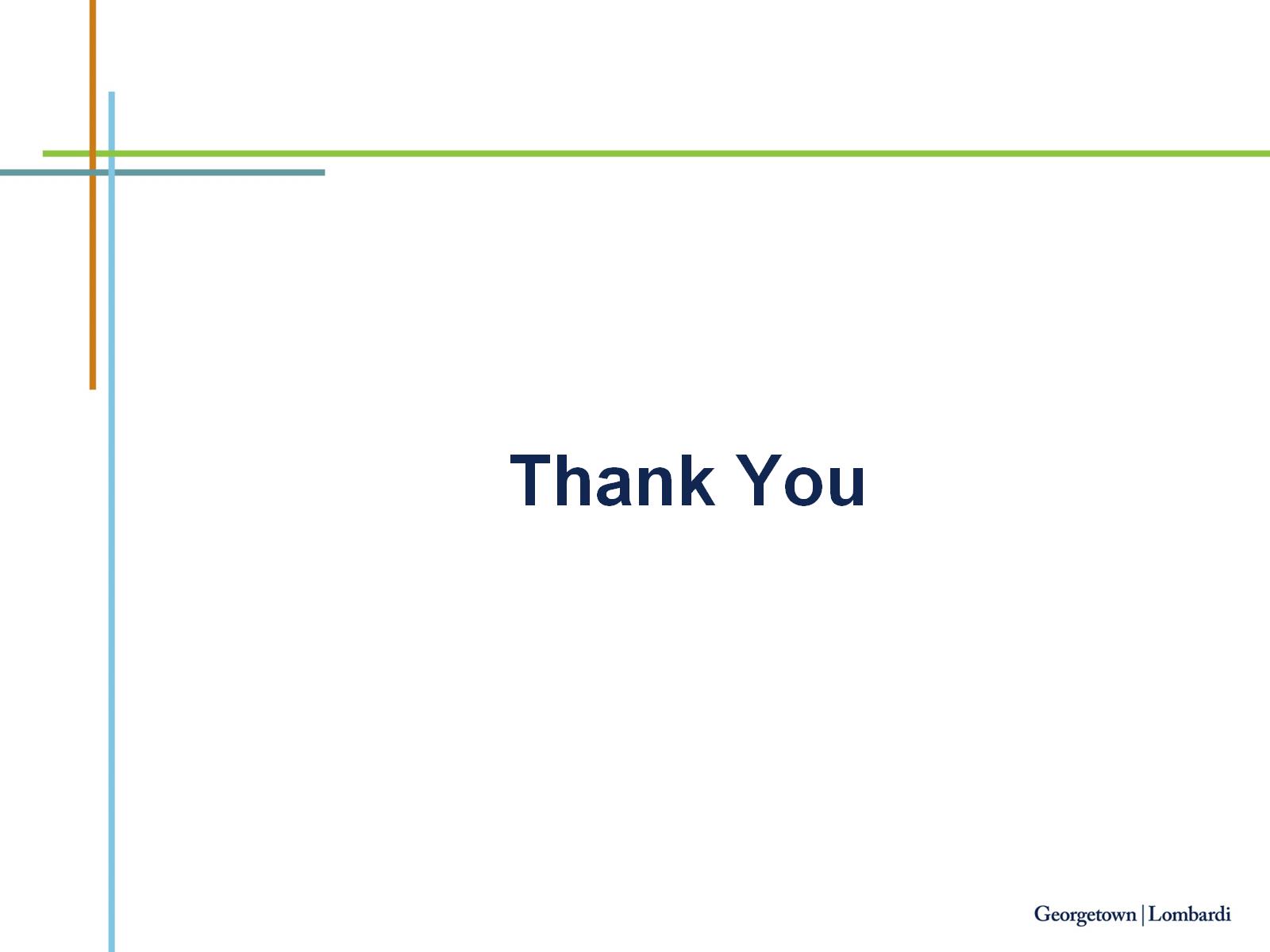 Thank You